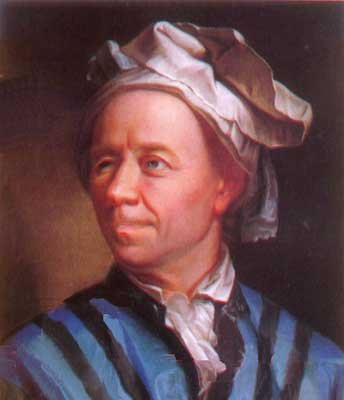 ECE 6382
Fall 2023
David R. Jackson
Notes 1
Introduction to Complex Variables
Notes are adapted from D. R. Wilton, Dept. of ECE
1
Some Applications of Complex Variables
Phasor-domain analysis in physics and engineering
 Laplace and Fourier transforms
 Series expansions (Taylor, Laurent) 
 Evaluation of integrals 
 Asymptotics (method of steepest descent)
 Conformal Mapping (solution of Laplace’s equation)
 Radiation physics (branch cuts, poles)
2
Complex Arithmetic and Algebra
A complex number z may be thought of simply as an ordered pair of real numbers (x, y) with rules for addition, multiplication, etc.
Note: In Euler's formula, the angle   must be in radians.
Note: 
We can say that
But we need to be careful to properly interpret the square root (using the principal branch). This is what the radical sign usually denotes.
Argand diagram
(polar form)
Note: Usually we will use i to denote the square root of -1. 
However, we will often switch to using j when we are doing an engineering example.
3
Complex Arithmetic and Algebra
Note on phase angle (argument):
The phase angle  is non-unique. We can add any multiple of 2 (360o) to it. This does not change x and y.
Principal branch:
The most common choice for the “principal branch” is*:
Note: 
Adding multiples of 2  to   will affect some functions, but not others.
Examples:
*e.g., the one that Matlab uses
4
Complex Arithmetic and Algebra (cont.)
Geometrically, this works the same way and adding and subtracting two-dimensional vectors:
Note: 
z1 – z2 has a vector direction that points from z2 to z1.
“tip-to-tail rule”
5
Complex Arithmetic and Algebra (cont.)
Multiplication and division are easier in polar form!
6
Complex Arithmetic and Algebra (cont.)
Important point:
We can multiply and divide complex numbers. We cannot divide two-dimensional vectors.
(We can, however, multiply two-dimensional vectors in two different ways, using the dot product and the cross product.)
7
Complex Arithmetic and Algebra (cont.)
8
Euler’s Formula
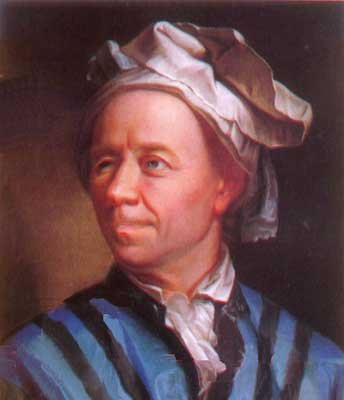 Leonhard Euler
Note: The variable   here is usually taken to be real, but it does not have to be.
9
Application to Trigonometric Identities
10
DeMoivre’s Theorem
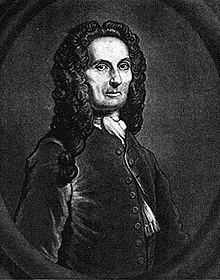 Abraham de Moivre
11
Roots of a Complex Number
In this case the results depend on how  is measured.
12
Roots of a Complex Number (cont.)
y
v
z
w
x
u
Im
Re
Example (cont.)
Cube root 
of unity 
(n = 3)
13